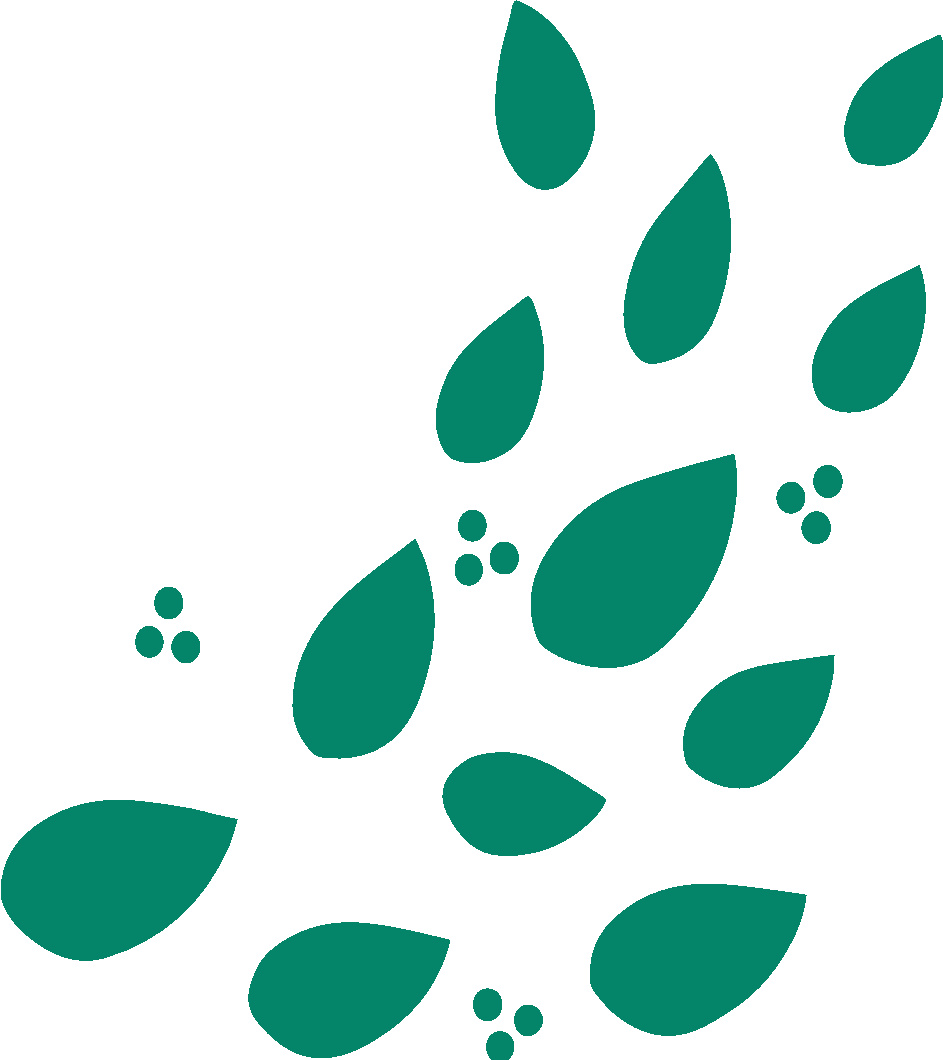 ¿Sabes qué beneficios son adecuados para ti?
ALEX lo sabe.
ALEX es una plataforma completamente confidencial que te ayuda a seleccionar el mejor plan de beneficios haciéndote algunas preguntas sobre tus necesidades familiares y de salud únicas, tolerancia al riesgo, circunstancias financieras y estilo de vida para brindar recomendaciones de beneficios más personalizadas. Algo así como hablar con un buen amigo que sabe todo acerca de tus beneficios, excepto que no tiene que comprarle una taza de café.
Antes de inscribirte, toma 10 minutos y deja que ALEX te guíe a través de tus opciones. Puede accederlo en el trabajo o en casa en cualquier computadora, tableta o smartphone.
Tu hoja de trucos de Inscripción Abierta:
La inscripción abierta de este año es
<date> a  <date>
1. Habla con ALEX en            <muestraURL.com>.
2. Luego, completa tu inscripción en <sampleURL.com>.
¿Necesitas ayuda adicional?
Contacta <Información de contacto de recursos humanos>.
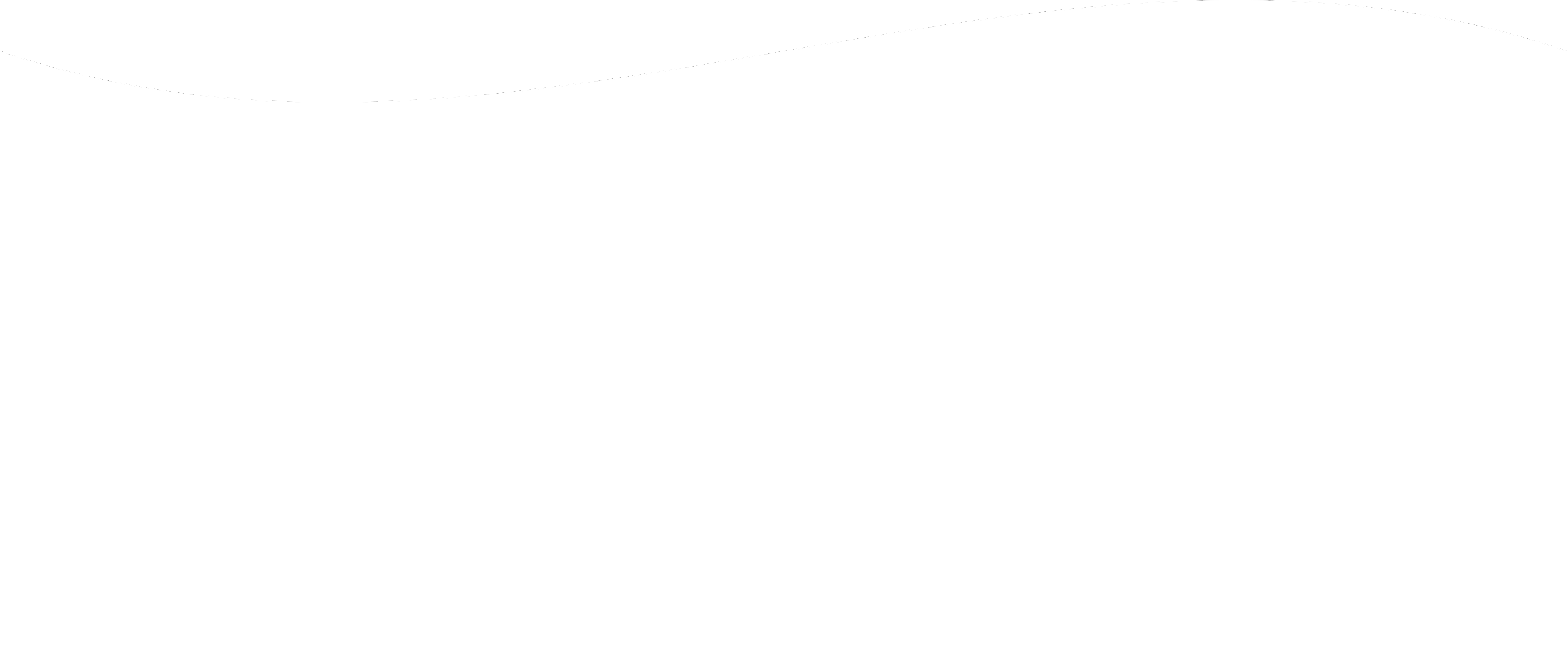 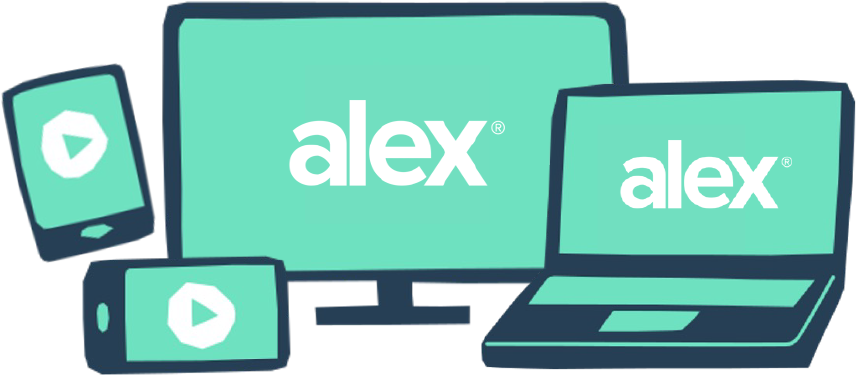 YOUR LOGO HERE